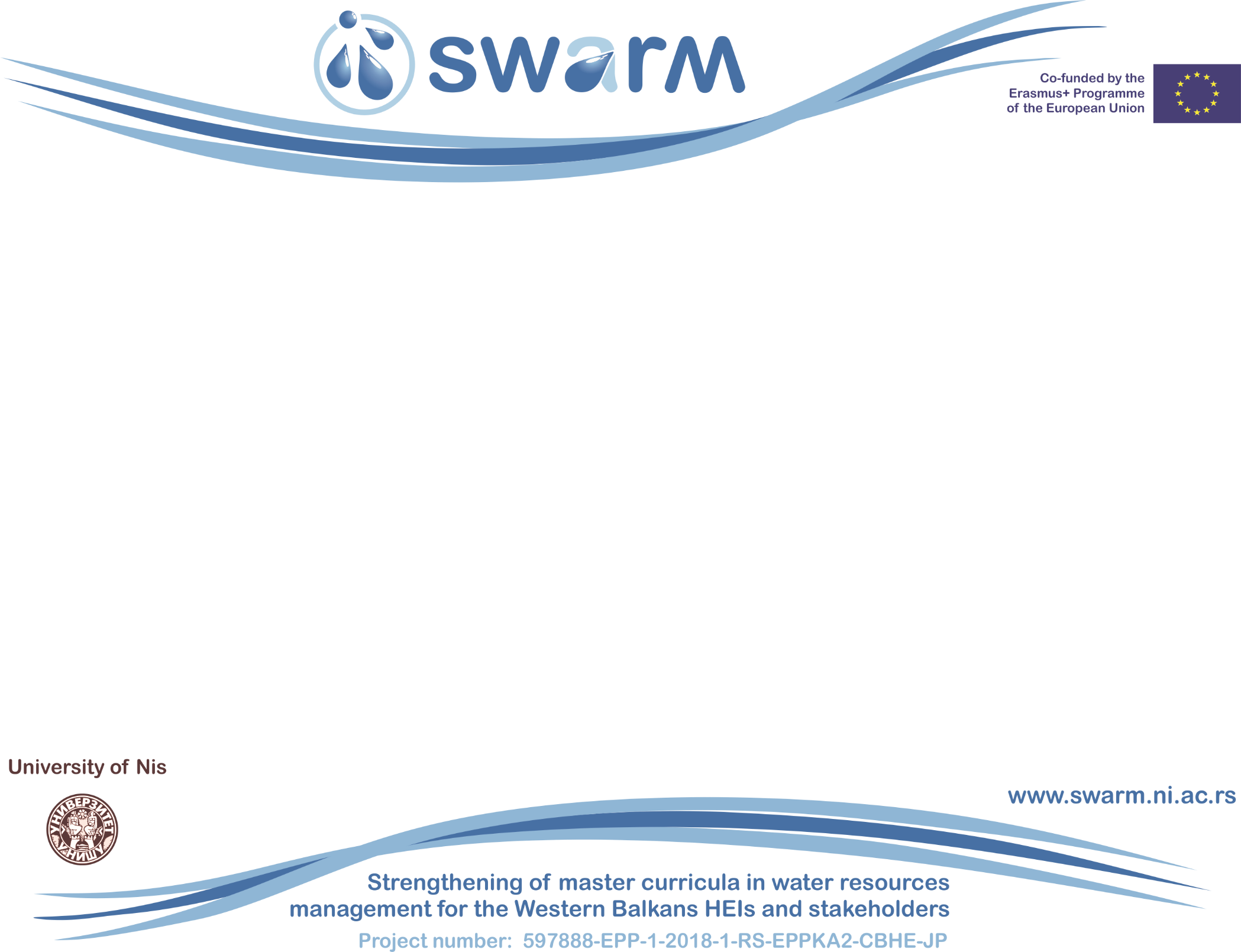 EACEA and external reviewer recommendations
Milan Gocić
University of Niš
15 September2020
This project has been funded with support from the European Commission. This publication reflects the views only of the author, and the Commission cannot be held responsible for any use which may be made of the information contained therein.
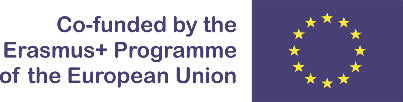 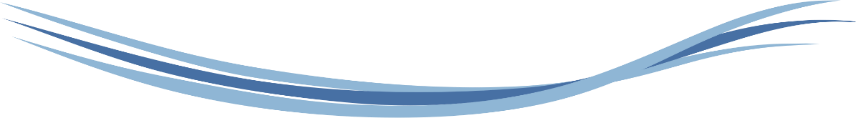 EACEA recommendations
We strongly encourage the project to ensure that the accreditation of new courses is done in time in all partner countries. Please send us updated information on the status of accreditation.
 
Created documentation for accreditation of new master curricula was submitted to the National Entity for Accreditation and Quality Assurance in Higher Education. As far as I am informed, the Erasmus+ projects have a priority in making decisions. After summer vacation, I will try to get more information regarding current status of submitted new curricula.
Strengthening of master curricula in water resources  management 
for the Western Balkans HEIs and stakeholders
www.swarm.ni.ac.rs
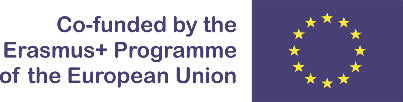 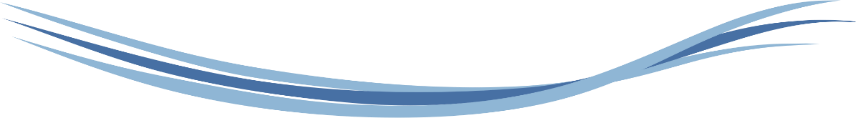 EACEA recommendations
With regard to the inter-project coaching meeting, in case a face-to-face meeting will not be possible in the next months, please explore alternative options to organise it on-line.
The inter-project meeting will be organized using some of ICT tools i.e. on-line. For now, there is no possibility to organize a face-to-face meeting.
Unfortunately, I need to inform you that the third management meeting planned to be held in Sofia in April than in July and the fourth meeting planned to be organized in Podgorica in September 2020 must be postponed.

In the meantime, we organized an on-line management meeting on 15th April 2020 with participation of all project partners. Also, the webinar titled Frontiers in Water Resources Management related to the promotion of SWARM project was organised on 5th May 2020 with participation of 75 attendees from 28 countries around the world (http://www.swarm.ni.ac.rs/activities?id=55).
Strengthening of master curricula in water resources  management 
for the Western Balkans HEIs and stakeholders
www.swarm.ni.ac.rs
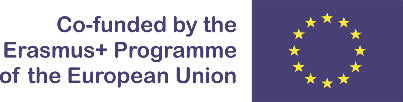 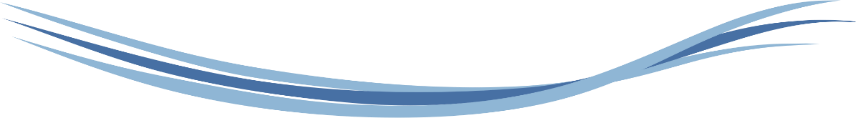 EACEA recommendations
Concerning the cooperation with the business sector, we would like to know if there are concrete outcomes from the meetings with the water companies that would benefit the study programmes and the graduates, like the possibility of internships, lectures of the industry sector, etc. Please provide us with this information.

We started the cooperation with the water sector companies during the realization of the activity A3.2 Analyse of water sector needs for LLL courses in WB. Unfortunately, the dialogue i.e. face-to-face meetings were interrupted by the existing COVID-19 pandemic. We are planning to organize 7 roundtables with a non-academic sector in WB countries in autumn. However, their realization as a face-to-face meeting is questionable because of current situation in WB countries caused by the COVID-19. In this case, Plan B i.e. a webinar or videoconferencing will be used to realize this activity.

In general, companies are interested in providing internships. They need students who posses not only theoretical but also practical knowledge that can be achieved through the internships.
Strengthening of master curricula in water resources  management 
for the Western Balkans HEIs and stakeholders
www.swarm.ni.ac.rs
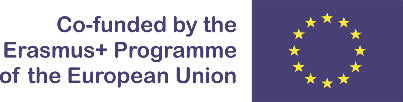 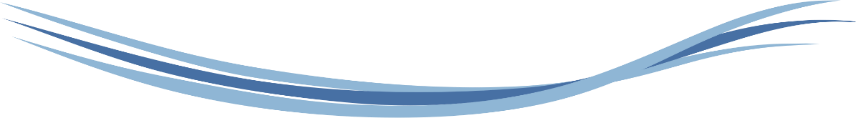 EACEA recommendations
Finally, some information on the project’s sustainability plan is still outstanding. Please provide us with this information.
Developed/modernized master curricula will have further financial support by universities and WB ministries of education after finishing the process of accreditation. Achieved connections with the companies in water sector will enable future student progress through providing internship positions.  
Installed and activated laboratory equipment will support further strengthening skills of the future enrolled students through the realization of laboratory exercises in the field of water resources management.  
Developed courses for professionals in water sector will be used and implemented at the LLL centers at WB universities after the project realization.
Strengthening of master curricula in water resources  management 
for the Western Balkans HEIs and stakeholders
www.swarm.ni.ac.rs
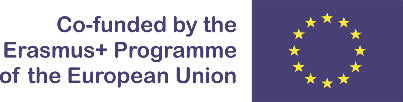 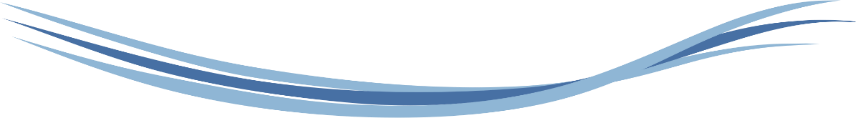 External reviewer recommendations - Relevance
Within the WP3 there is no specific action that plans realization of LLL courses in WB, although the state-of-the-art in EU is well documented, needs for WB are analysed and training material developed. I would encourage additional activities outside the project scope to organize such courses. This would be a great add on value to the project to cover the third specific objective of the project.
Strengthening of master curricula in water resources  management 
for the Western Balkans HEIs and stakeholders
www.swarm.ni.ac.rs
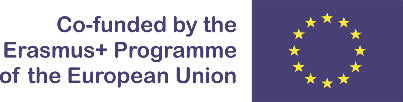 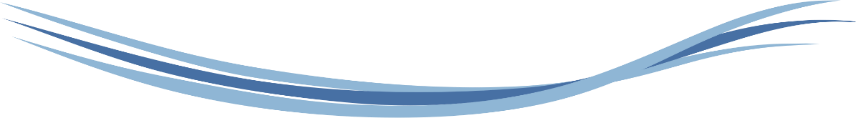 External reviewer recommendationss- Relevance ector
I recommend raising the awareness level at wider community, including other WB countries, by inviting them on dissemination or training events. This will improve the regional cooperation and overall visibility of the project results and outcomes.

The project outputs need to be disseminated to non-academic persons and business partners, including those that were contacted for analysis of the needs within WP.2.
Strengthening of master curricula in water resources  management 
for the Western Balkans HEIs and stakeholders
www.swarm.ni.ac.rs
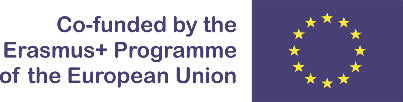 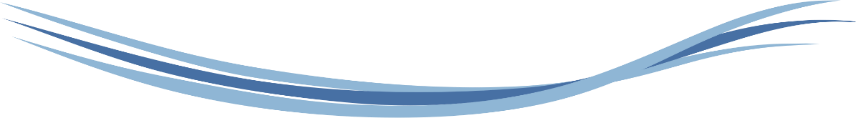 External reviewer recommendations - Relevance sector
This project should also raise awareness about skills and competences that will be achieved by the prospective master students, and influence governmental institutions about competent staff for future WRM on national and local levels. These governmental institutions and relevant business sector may support realization of new curricula by introducing possibility of scholarships and internships or provision of lectures and courses for relevant staff.
Strengthening of master curricula in water resources  management 
for the Western Balkans HEIs and stakeholders
www.swarm.ni.ac.rs
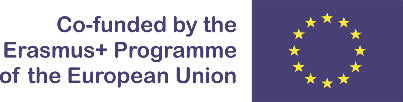 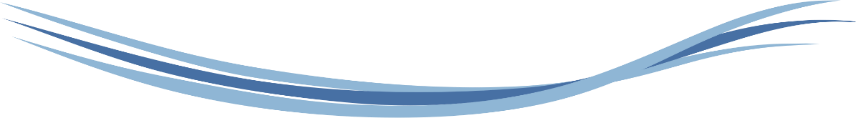 External reviewer recommendations - Relevance sector
I recommend the Universities to plan adding subjects on resource management of other environmental resources, including renewable energy resources or waste management within the scope of the studies as electives or branches of currently defined studies.

I recommend adding knowledge and skills of modelling and simulation within WRM.
Strengthening of master curricula in water resources  management 
for the Western Balkans HEIs and stakeholders
www.swarm.ni.ac.rs
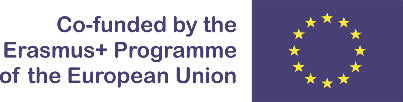 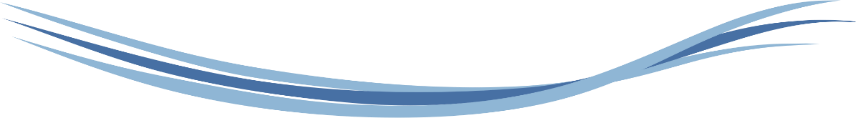 External reviewer recommendations - Relevance sector
Relevance can also be confirmed by a relatively high number of participants, quality of presentations and evaluation reports of these events. 

I recommend that the event organizer and project coordinators also to report on the selection criteria for all participants on realized activities, in order to ensure that the main target audience is communicated.
Strengthening of master curricula in water resources  management 
for the Western Balkans HEIs and stakeholders
www.swarm.ni.ac.rs
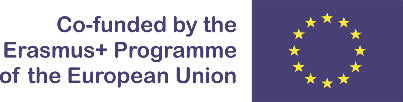 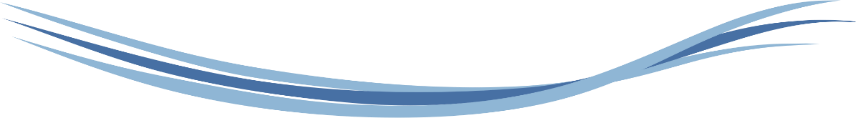 External reviewer recommendations - Impactsector
I strongly encourage at the last report to include comparison of the situation prior to project start and the situation after finishing the project, such as number of experts in WRM, number of job positions, number of held LLL courses and improvement of competences of existing employees in WRM. This would give sufficient answer on the project impact and quality of project results.
Strengthening of master curricula in water resources  management 
for the Western Balkans HEIs and stakeholders
www.swarm.ni.ac.rs
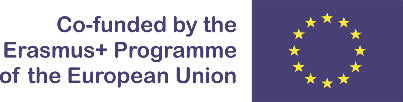 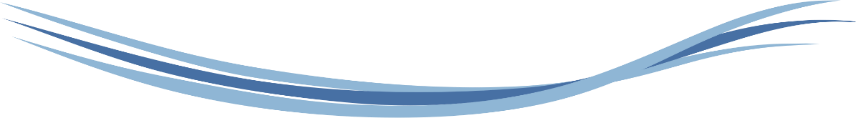 External reviewer recommendations - Effectivity sector
I would encourage the project coordinator to explain the strategy or methodology how the target group was selected for participation on the events, trainings or mentoring, giving details if all relevant target audience is communicated.
Strengthening of master curricula in water resources  management 
for the Western Balkans HEIs and stakeholders
www.swarm.ni.ac.rs
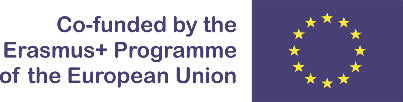 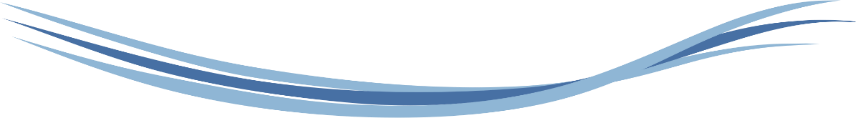 External reviewer recommendations - Sustainability sector
Are the benefits of the project and exploitation of the results going to be extended also after the project lifetime/financing period?

I would suggest more efforts to be set in enabling work positions for prospective students, as this will be motivator for students to study the proposed master curricula. This can be achieved by initiating a development strategy on a national or local level that will organize administration or institutional support of WRM.
Strengthening of master curricula in water resources  management 
for the Western Balkans HEIs and stakeholders
www.swarm.ni.ac.rs
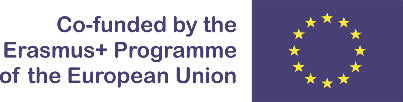 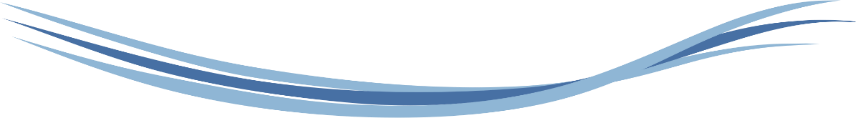 External reviewer recommendations - Sustainability sector
Financial sustainability needs to be supported by action plans or decisions in addition to the adopted University strategical documents in order to ensure that the University will continue to finance and organize the new master curricula and organize trainings after project termination.
Strengthening of master curricula in water resources  management 
for the Western Balkans HEIs and stakeholders
www.swarm.ni.ac.rs
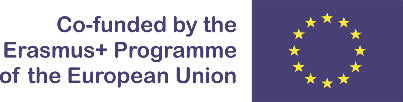 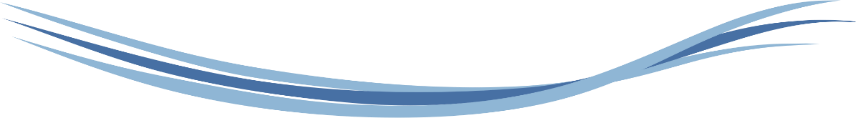 Minor issues to be corrected in the reporting documents sector
The strategy for identification of the current state should be documented and explained why only the selected criteria are analysed for a specific topic. For example, policy and strategic planning is not sufficient, I recommend to include action plans and monitoring of their realization in the report since the annexes reference them.
Although a comprehensive analysis of the state-of the art is provided in WP.1 only the needed equipment was reported to upgrade the HEIs in the project context. The report does not contain a summary of missing skills and knowledge topics that are essential for development of curricula. Note that the fifth activity (WP.1.5) includes the presentation of challenges and barriers, and a relevant summary will increase the quality of the WP 1 results.
Strengthening of master curricula in water resources  management 
for the Western Balkans HEIs and stakeholders
www.swarm.ni.ac.rs
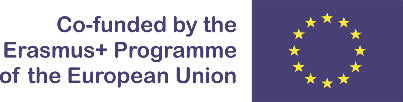 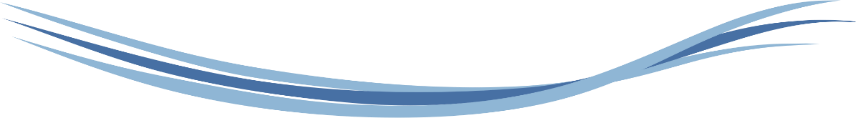 Minor issues to be corrected in the reporting documents sector
The competences in WP.2 should follow the summary of the skills and knowledge requirements identified in WP.1. Therefore, these requirements are missing, although there is a comprehensive list of generic and specific competences expected within the new curricula. 

 The WP.2.1 report needs a clear distinction of WRM competences from competences for other sciences or engineering topics. 

 The potential links in the report of WP.2.1 is obsolete since it is presented in details for each University in the report of WP.2.2. 

 Some of the generic competences are neither covered by mandatory nor by elective subjects, and they need to be specified, or relevant clarification where these competences will be achieved.
Strengthening of master curricula in water resources  management 
for the Western Balkans HEIs and stakeholders
www.swarm.ni.ac.rs
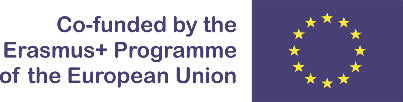 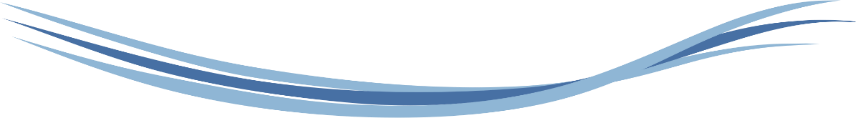 Minor issues to be corrected in the reporting documents sector
Although a comprehensive strategy for implementation of course innovation is developed and specified in the report WP.2.3, still the report targets details on the developed curricula and does not present what is the innovation achieved. The document should more clearly specify what is new (method of achieving competences, the program itself) and what is the benefit of the invention in order to justify the innovation, instead of presenting just the study program details. This needs to be updated, also, with a possible list of social, technology development, environment or other benefits.

 No need to present the links between the competences and subjects in WP.2.3 since they were elaborated in WP.2.2.



 Some of the generic competences are neither covered by mandatory nor by elective subjects, and they need to be specified, or relevant clarification where these competences will be achieved.
Strengthening of master curricula in water resources  management 
for the Western Balkans HEIs and stakeholders
www.swarm.ni.ac.rs
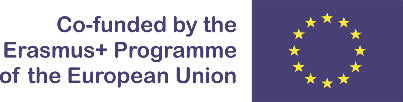 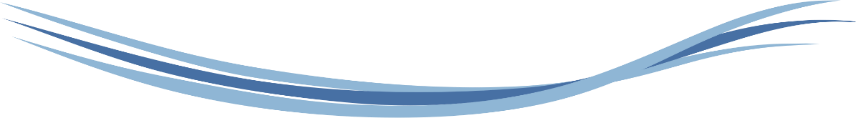 Minor issues to be corrected in the reporting documents sector
Details on study programs should be enlisted as annex to the report. Also a description of a study subject needs to be accompanied by recommended and optional literature and the methods how will be the course delivered (weekly hours of lectures, tutorials, practical assignments etc.)

 The register of companies for WRM in WB countries is developed, but no competences and responsibilities are associated for each company. 

 The developed training (learning) material should be mapped to skills, knowledge and competences specified in the LLL program.

 Dissemination activities should include raising awareness of general population and government officials about the importance of competent staff for WRM.



 Some of the generic competences are neither covered by mandatory nor by elective subjects, and they need to be specified, or relevant clarification where these competences will be achieved.
Strengthening of master curricula in water resources  management 
for the Western Balkans HEIs and stakeholders
www.swarm.ni.ac.rs
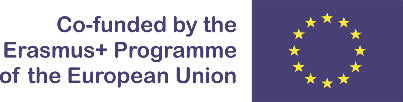 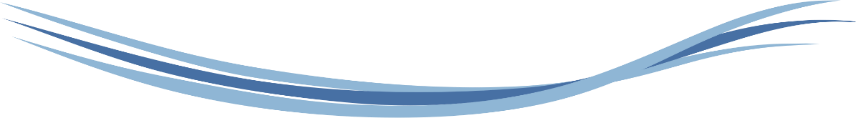 Minor issues to be corrected in the reporting documents sector
Elaboration of selecting the participants in the project activities needs to be extended with explanation why those participants have been included in the events.

 There is no report how many handbooks were printed or distributed, and/or promoted to relevant staff working in governmental institutions fro WRM.
Strengthening of master curricula in water resources  management 
for the Western Balkans HEIs and stakeholders
www.swarm.ni.ac.rs
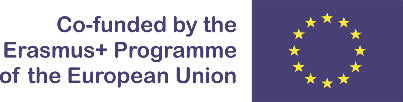 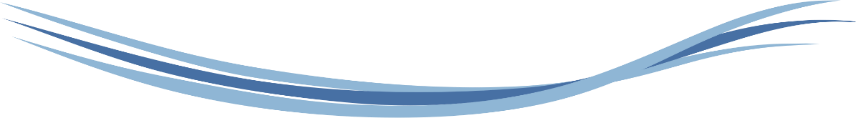 Additional activities suggested to improve the relevance, and overall project impact
Four WB countries are included in the project. I strongly recommend including also North Macedonia and Albania, at least in the dissemination phase.

 Although not directly planned, I strongly recommend to organize LLL courses within developed curricula and training material.
Strengthening of master curricula in water resources  management 
for the Western Balkans HEIs and stakeholders
www.swarm.ni.ac.rs